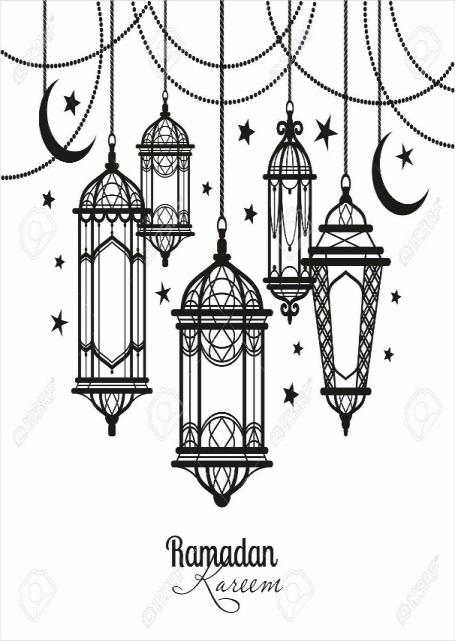 شَهرُ رَمَضان
صدر\شطر اول
عجز \شطر ثاني
جِئْتَ يا رَمضانُ أهلاً                        بِمُحيَّاكَ السَّـــــــــــــــــــــعيدْ 
فَمَلأْتَ الأرْضَ نوراً                          مِنْ قَريبٍ وَبَعيــــــــــــــــــــدْ 
نَزَلَ القُـــــــــرآنُ فيـــــــــكَ                          وَبِهِ النُّــــــــــورُ الْجَديــــــــــــدْ
فـــــاذا لُحْتَ هِــــــــلالاً                          لاحَ في الكَـــــوْنِ نَـــــشيدْ
وَاذا وَلَّيـــــــــــــــــتَ عَنّــــــا                         فَـــــوراءَ الــــــــــصَّوْمِ عيـــــــــدْ
البيت الاول
البيت الثاني
قافية
البيت الثالث
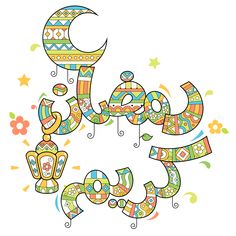 البيت الرابع
البيت الخامس
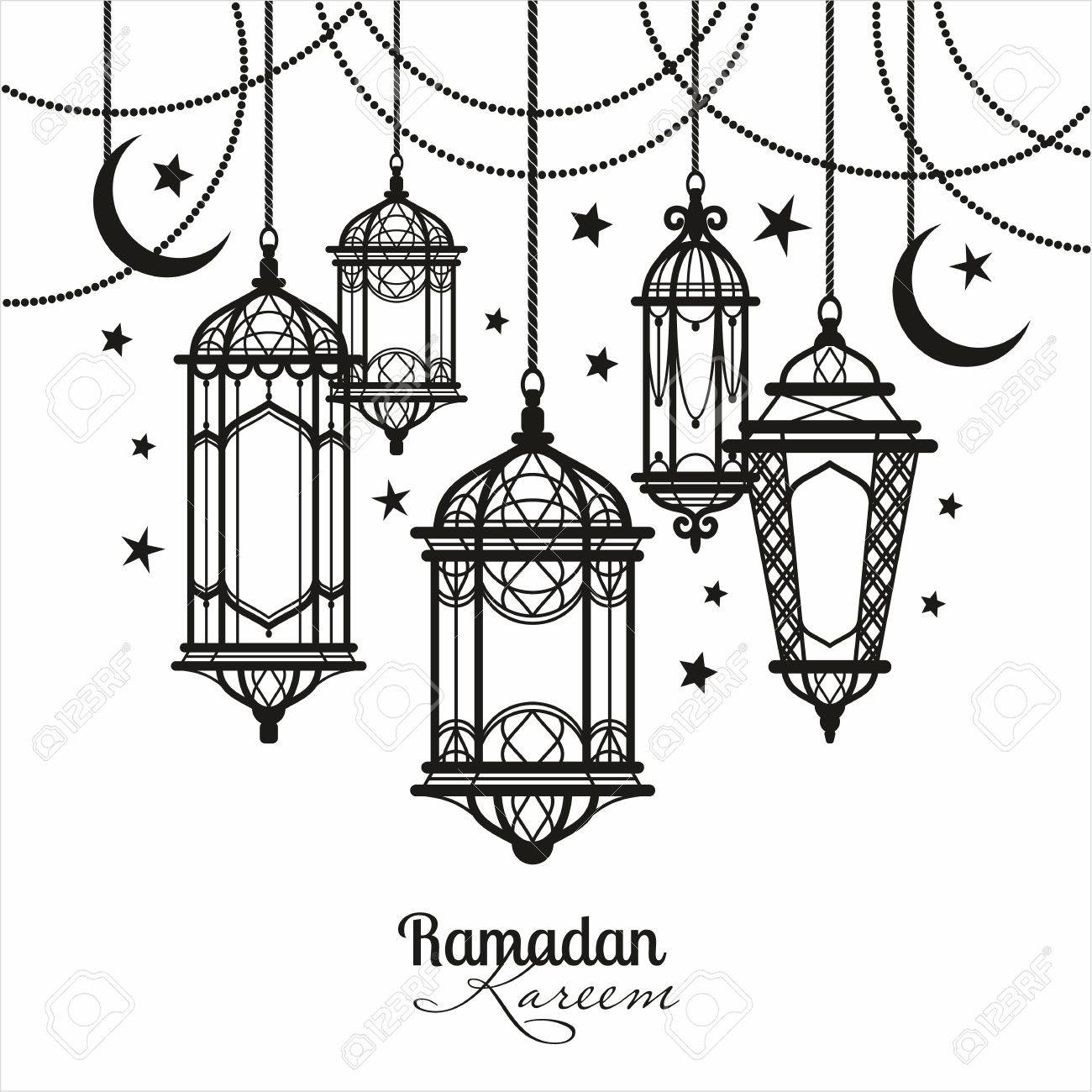 تَمَرُّن: ضَع إشارة x داخل مربع الإجابة الصحيحة!
س1) ما هُوَ نَوْعُ النَّصّ الّذي أَمامَكَ؟
      
       قَصيدةٌ                                    قِصَّةٌ                           نَص مَعلومات.


س2) لِماذا شَهْرُ رَمَضانَ شَهْرٌ مُقَدَّسٌ وَمُبارَكٌ؟

     لانَّهُ جاءَ بِمُحيّاهُ السَّعيد                      لِنزول الْقُرآنِ فيهِ                لأَنَ بِهِ نورٌ جَديدٌ 


س3) ما اسْمُ اللَّيْلَة الّتي نَزَلَ فيها القرآنُ؟

      لَيْلة الْعيدِ                                    لَيْلَة الْهِلالِ                      لَيْلَة الْقَدْرِ


س4) ما هو اسْم الْعيد الّذي يَأتي بَعْدَ رَمَضانَ؟           __________________________________ .
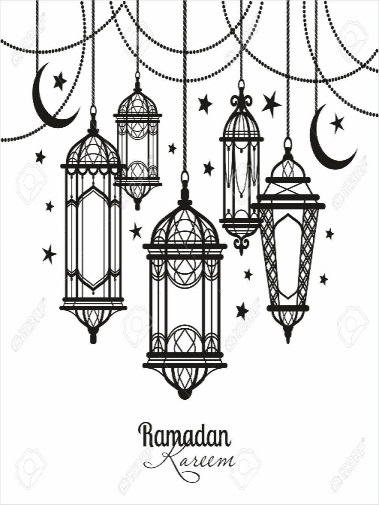 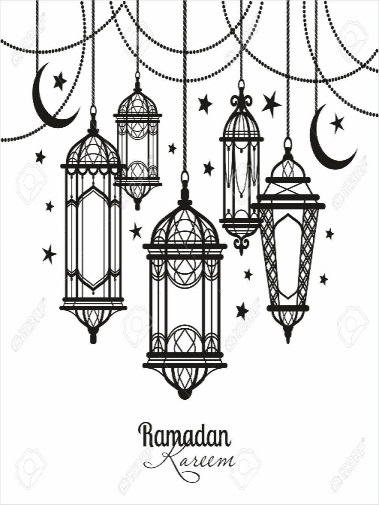 اكمل الجدول
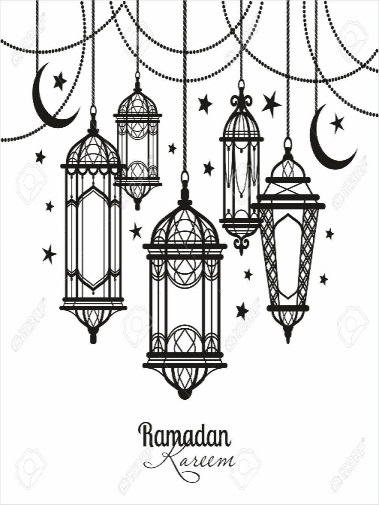 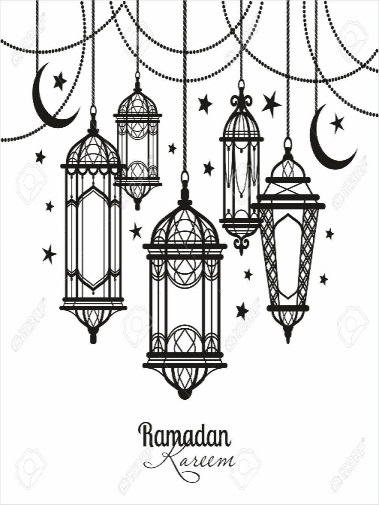 صَنّف الكلمات التالية الى: اسم- فعل- حرف
رَمَضان _ مَلأَتَ _ جِئْتَ _ هِلالٌ_ في_ عيد_ الْأرض_ نَزَلَ_ لُحْتَ